17
AIChE
Annual
Student
Conference
Compete in and Host a Chem-E-Car Competition
Wenjie Liao
liaowenjie@tju.edu.cn
Tianjin University Student Chapter of AIChE
Tianjin University
135 Yaguan Road, Jinnan District
Tianjin 300350, China
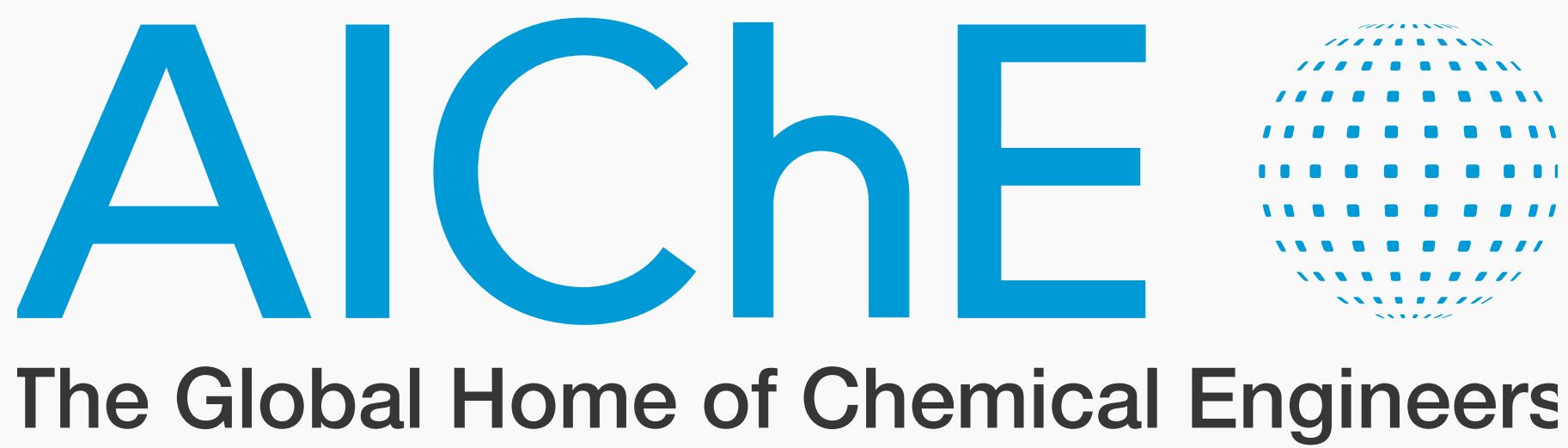 Brief Introduction
Tianjin University  Student Chapter of AIChE
￭ Established								(2016.08)
￭ AIChE Annual Chem-E-Car Competition 				(2016.11)
￭ Pushed forward Chem-E-Car Competition in China 		(2016.12)
￭ Host the first regional competition in China			(2017.06)
￭ Rewarded Outstanding Student Chapter				(2017.10)
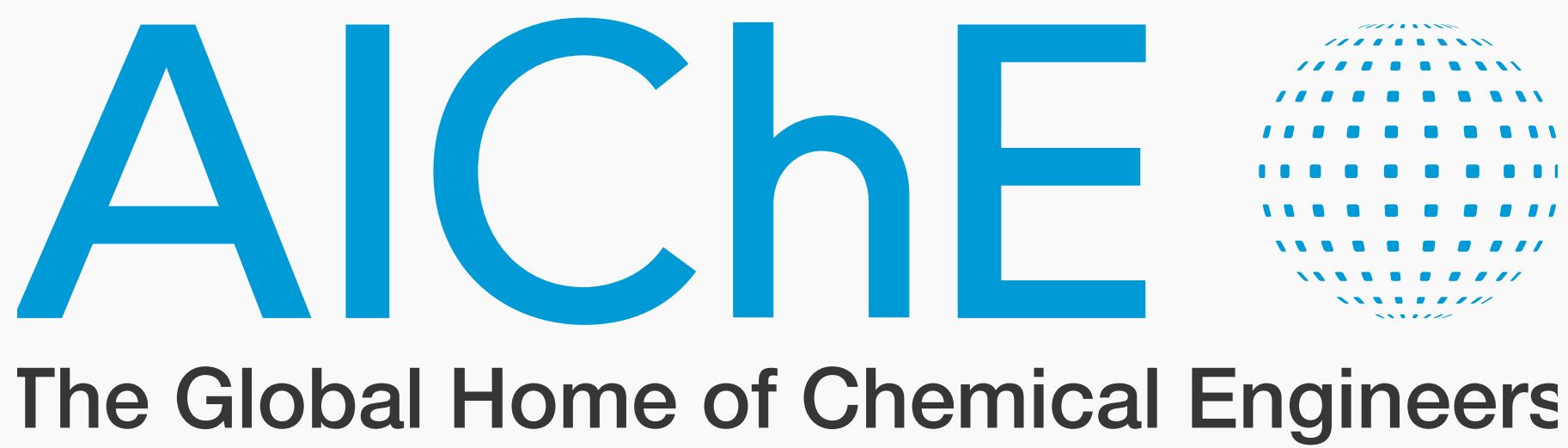 Brief Introduction
Wenjie Liao
￭ President of Tianjin University Student Chapter of AIChE	(2016.08)
￭ BEng in Chemical Engineering, Tianjin University 		(2017.07)
￭ Ph.D. candidate, Stony Brook University (SUNY)			(2017.08)
￭ Volunteer of online EDP review 
￭ Volunteer of onsite safety inspection and poster  judge
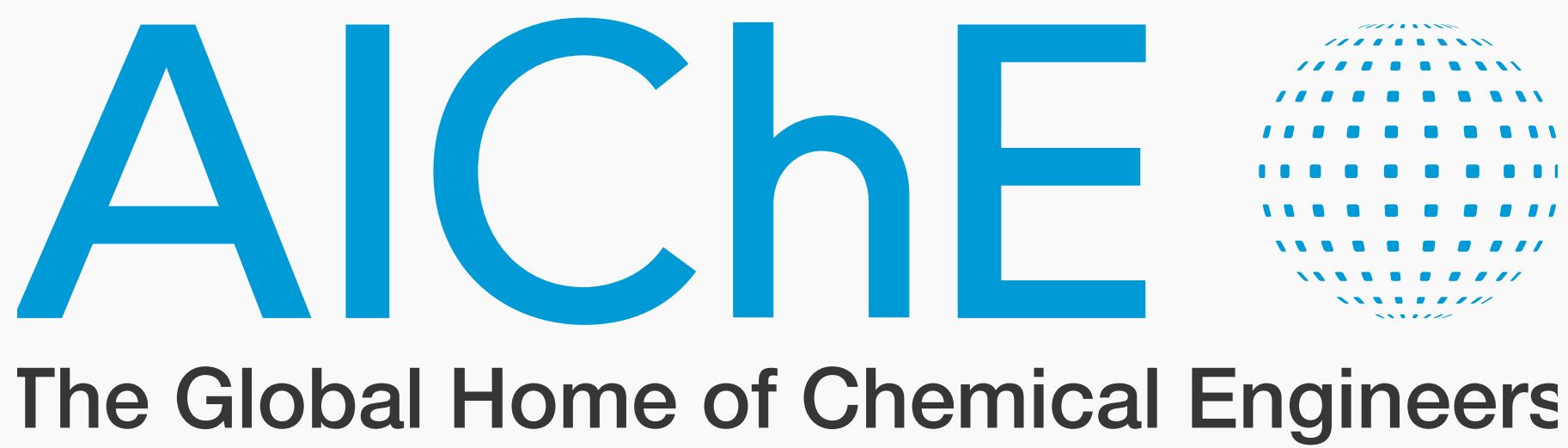 Content
Participate in Chem-E-Car Competition
￭  4 stages for preparation to participate  
￭  My own experience

Host a Chem-E-Car Competition
￭ Some important things
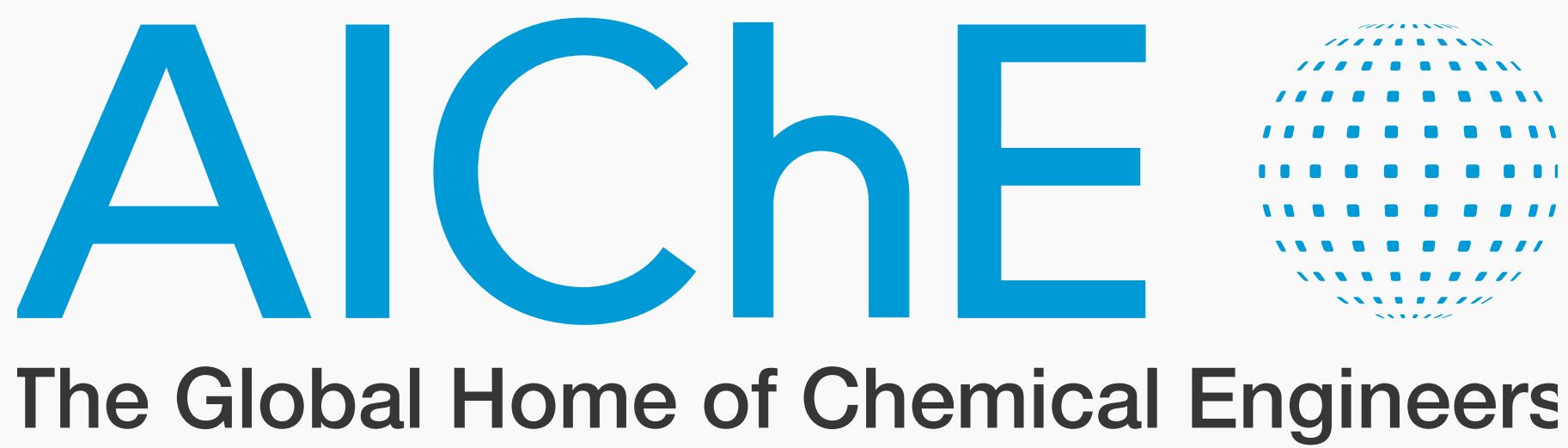 What is Chem-E-Car Competition
￭ Use chemical reaction as power source

￭ Use chemical reaction to control 

￭ able to load certain amount of water (100.0 ~ 500.0 mL)

￭ able to travel certain distance (15.00 ~ 30.00 m)

￭ Safety and environmental friendly
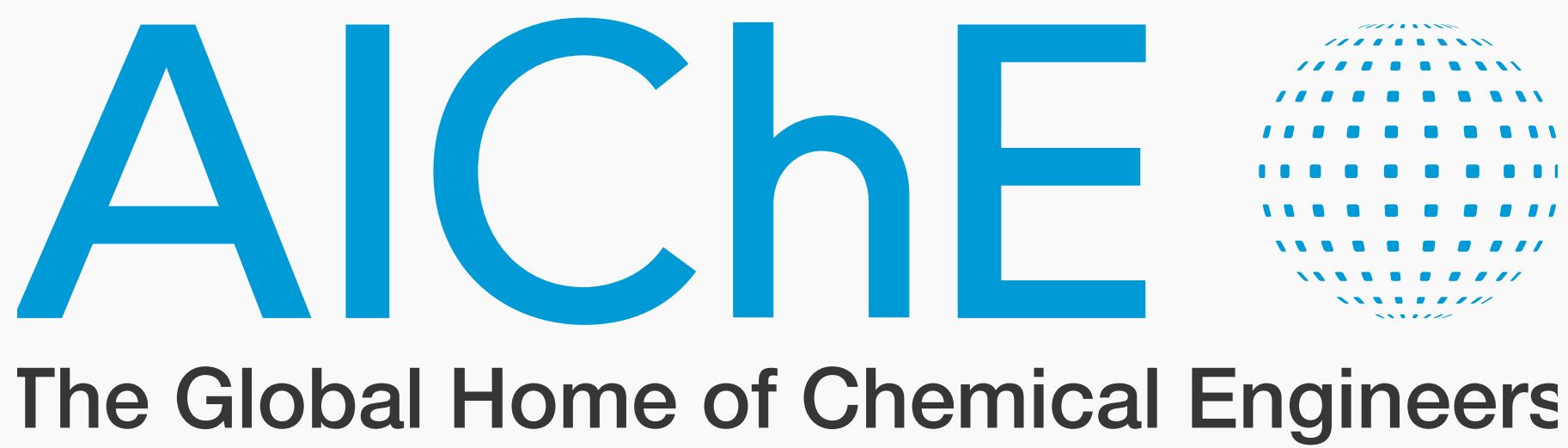 To Participate in
Basic Requirements
￭ More than 5 team members
￭ Obey official rule and safety rule
Advanced Requirements:
￭ Apply chemical engineering principals to your design
￭ Get traction with your design
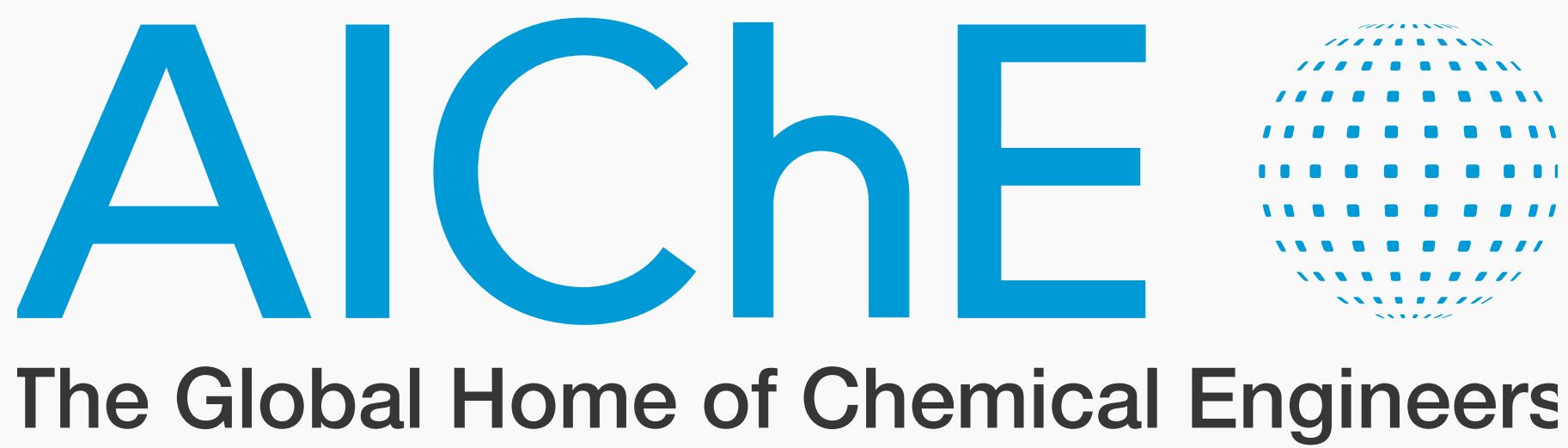 To Participate in
4 Stages of preparation： 

￭ Form a team –  more than 5 | criteria of candidates |  Don’t worry
				 
￭ Find a lab –  experiments | safety training | faculties and seniors

￭ Design Objective – preliminary design and feasibility analysis

￭ Build, test, modify – time consuming | labor division | SOP
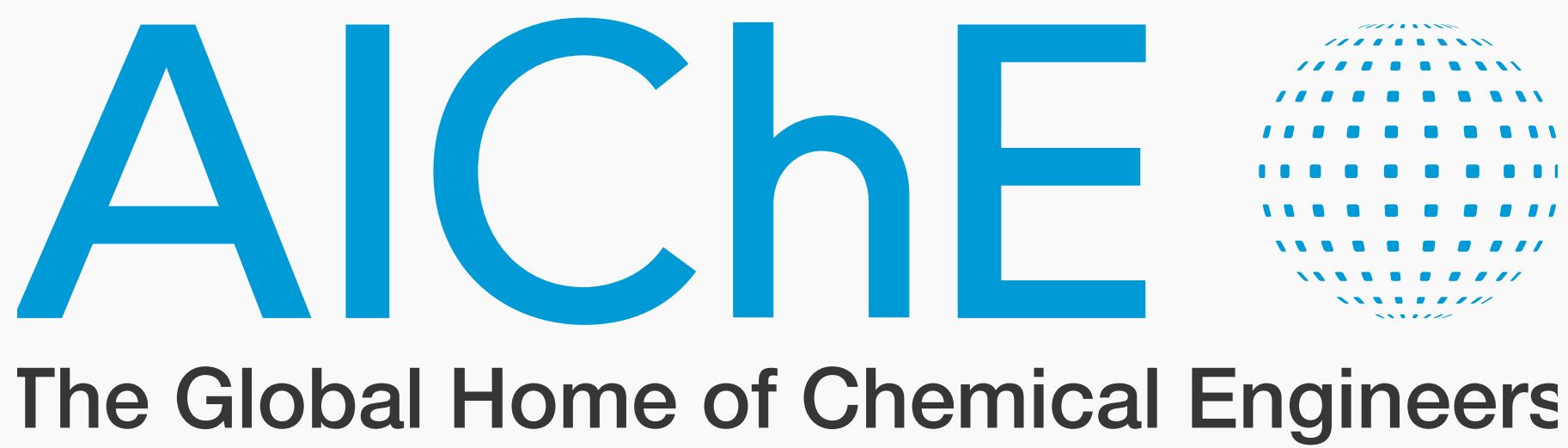 To Participate in
My own experience
￭ Get start and form a team						(2015.12)
￭ Preliminary design and feasibility analysis				(2016.02)
￭ First proto type without chemical reaction	 		(2016.05)
￭ Second proto type with battery and iodine clock		(2016.08)
￭ Final Vehicle								(2016.09)
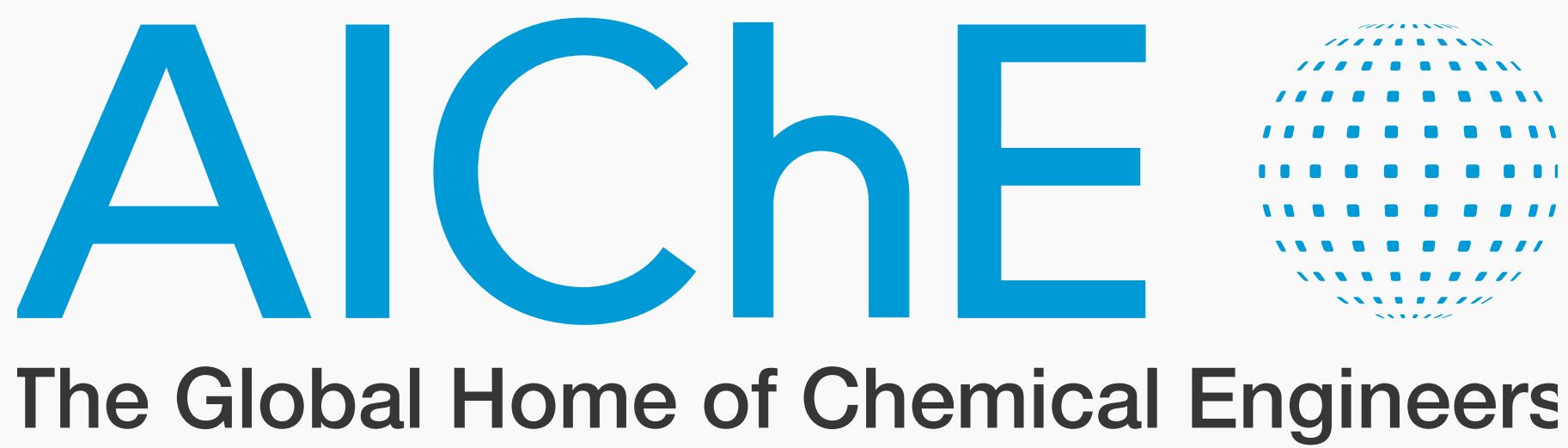 To Participate in
Get support from university
￭ Identify your problems
￭ Ask well-defined question to appropriate person and department
￭ Follow up the progress
￭ what if it can’t be solved
Q & A
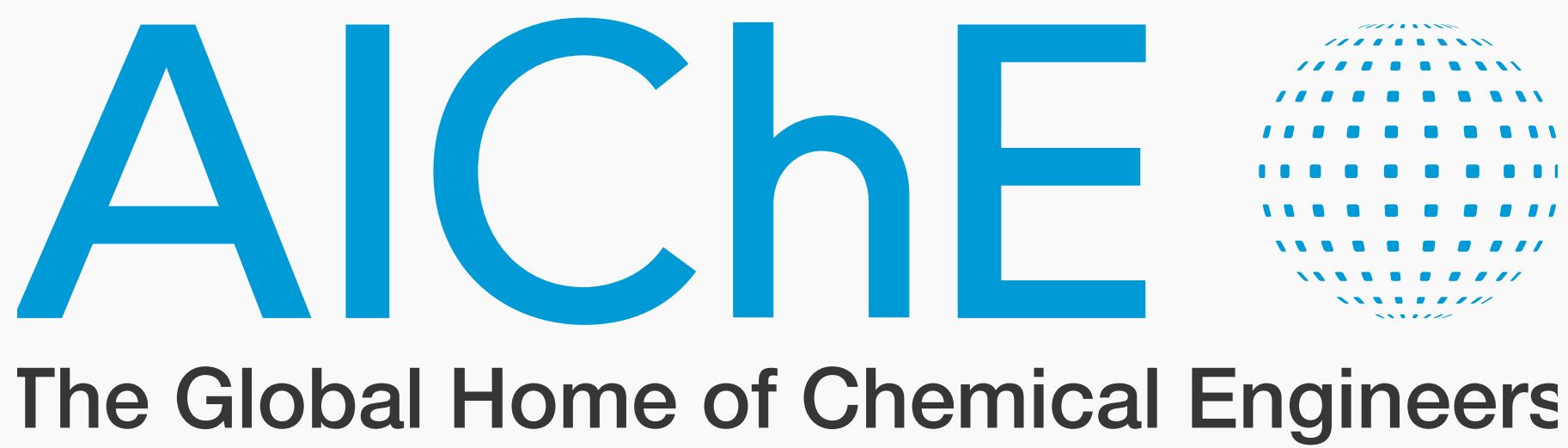 To Host
Important things:
￭ A competition committee
￭ Time Schedule on 
￭ Filed arrangement and reservation according to slot
￭ Find judges for online EDP review and onsite safety inspection
￭ Training volunteers for all onsite positions
Q & A
有志者，事竟成。Where there is a will, there is a way.